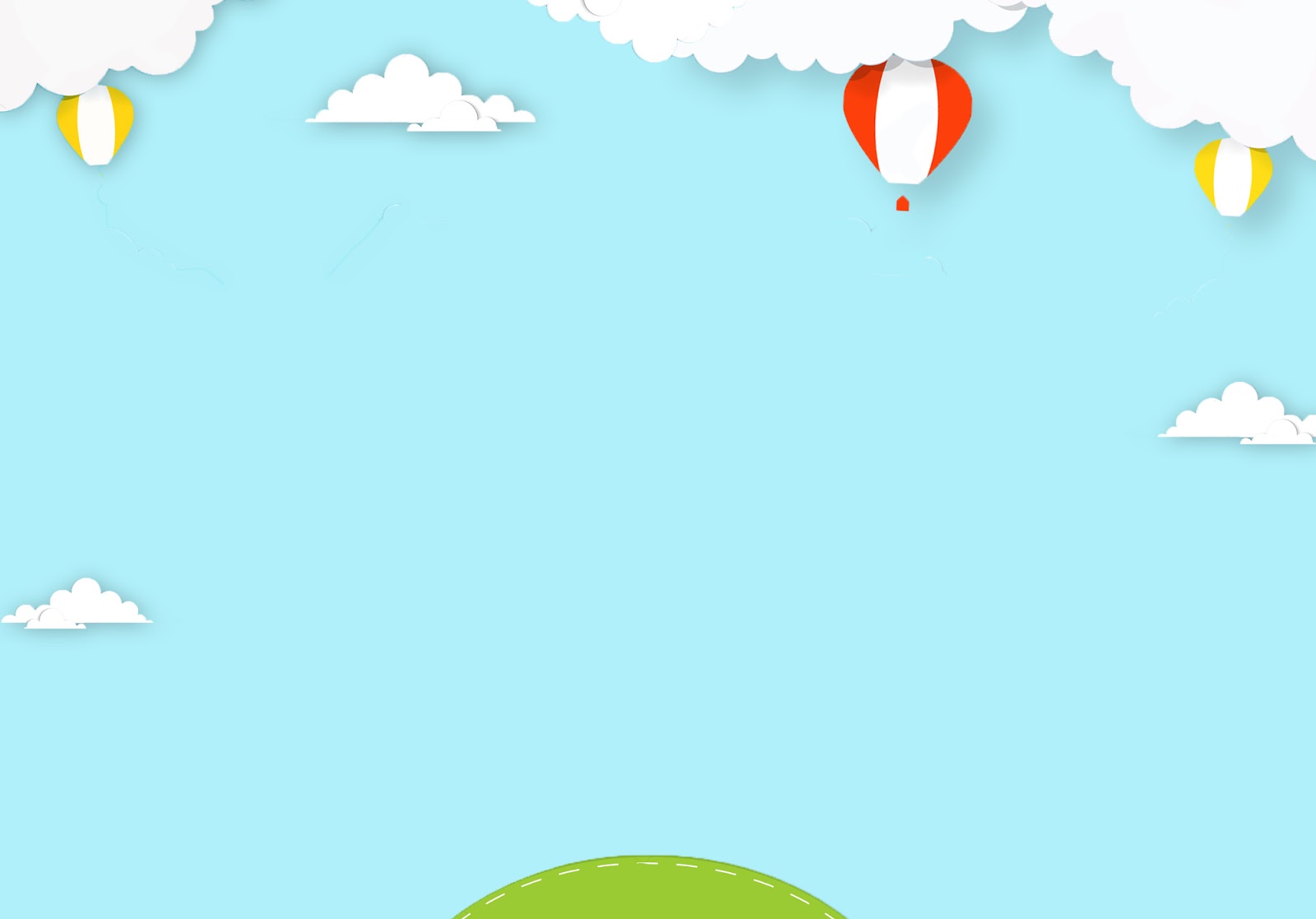 ỦY BAN NHÂN DÂN QUẬN 8 
TRƯỜNG MẦM NON VƯỜN HỒNG
NỘI DUNG DẠY NGÀY THỨ SÁU ( 24/04/2020)
KHÁM PHÁ THỬ NGHIỆM
BÉ TẬP LÀM SLAM
(xem clip)
LỚP: LÁ 1 ( 5 – 6 TUỔI )